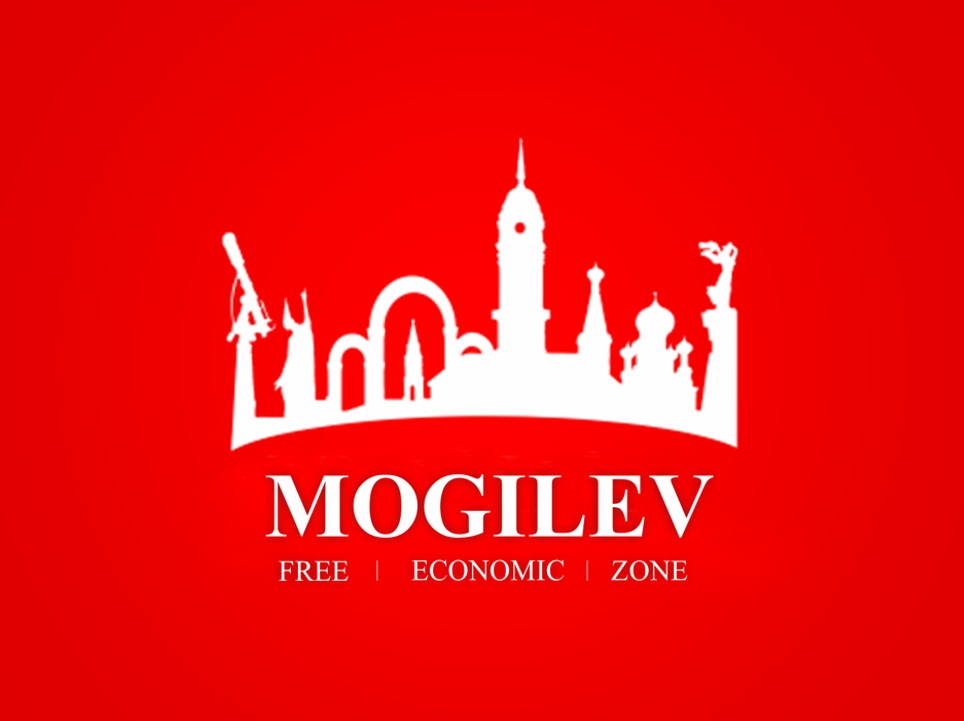 Mogilev FEZ structure
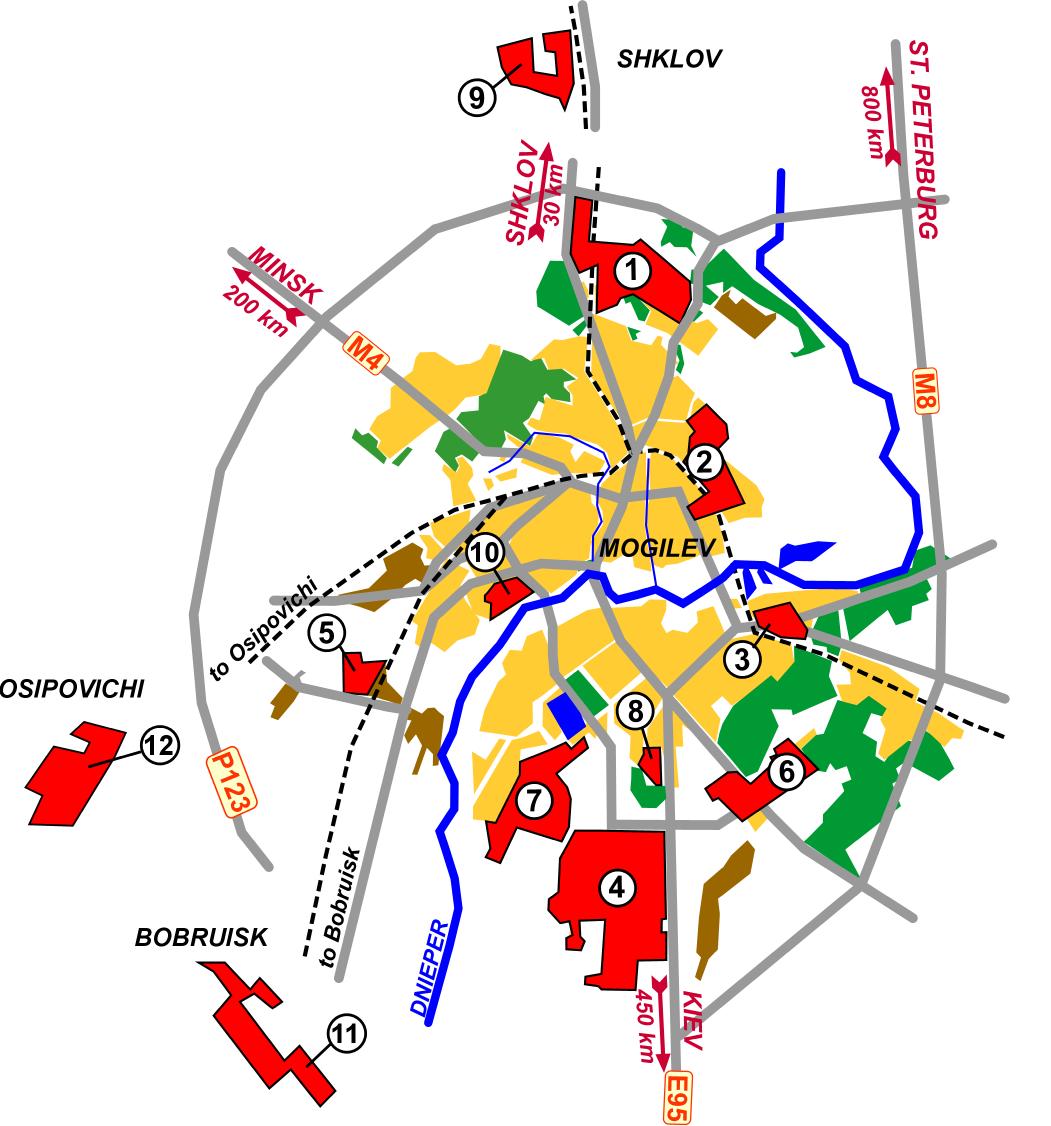 The territory of Mogilev FEZ consists of 12
sites
Total area of Mogilev FEZ 2 840.7 ha
Vacant land lots 390,5 ha
Vacant production premises  140 000 sq. m.
All sites are located in industrial hubs
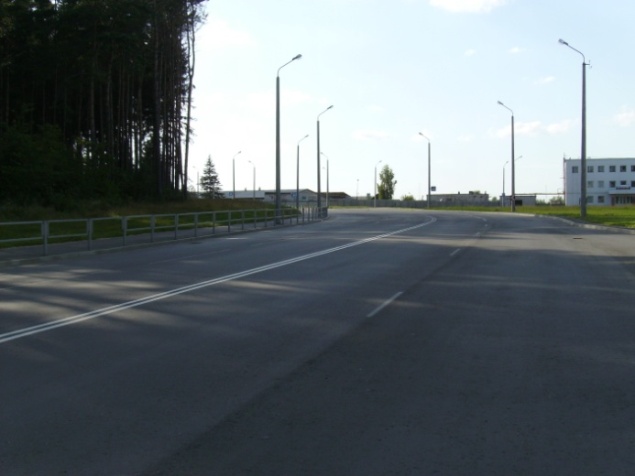 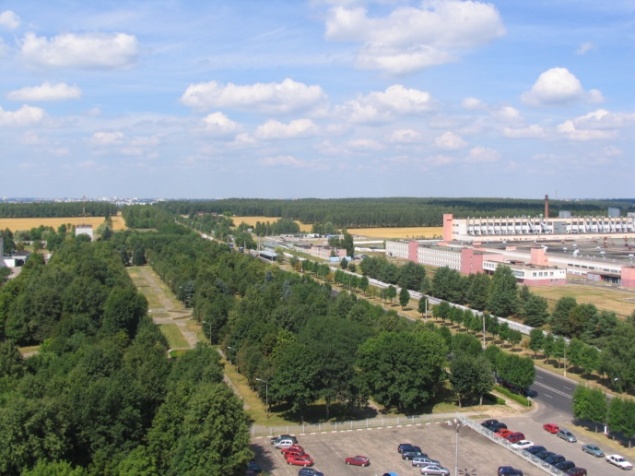 Site 1 – 373 ha
Site 2 – 182.6 ha
Site 3 – 65.69 ha
Site 4 – 925.23 ha
Site 5 – 78.5 ha
Site 6 – 187.95 ha
Site 7 – 237.03 ha
Site 8 – 58 ha
Site 9 – 92.14 ha
Site 10 – 99.23 ha
Site 11 – 293.92 ha
Site 12 – 248.12 ha
Mogilev FEZ today
43 residents
 Total investments = more than EURO 1.1 bln.
 34 enterprises has already launched production
 5 enterprises started production in 2014
 5 enterprises will start production in 2015
 Production output in 2014 is about USD 1,7 bln.
 Exports to 105 countries
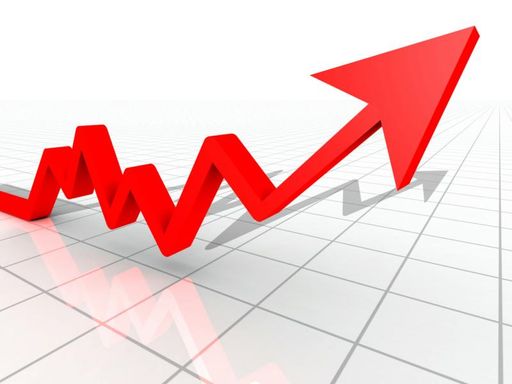 Origin of foreign investments
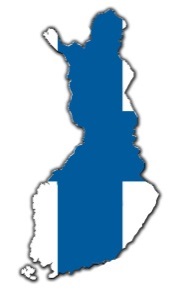 Finland
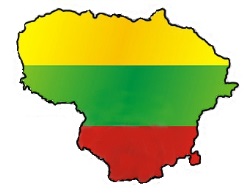 Lithuania
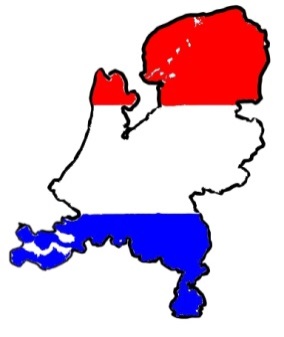 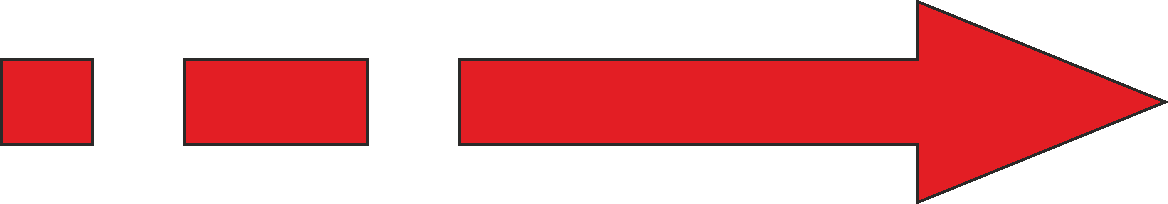 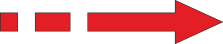 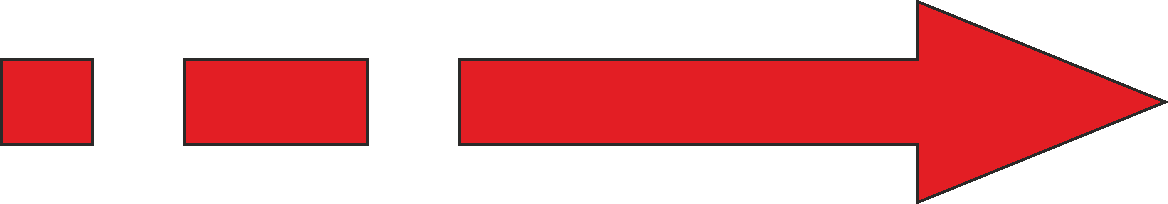 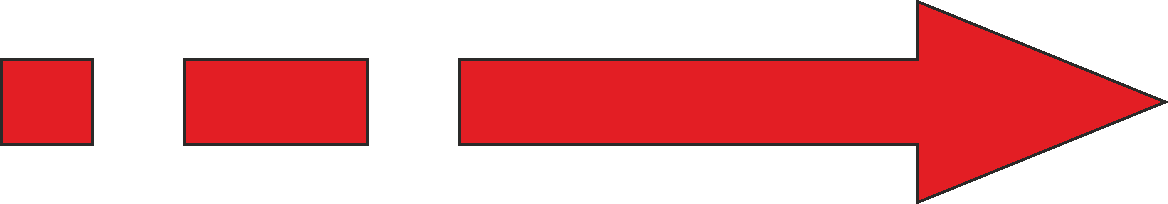 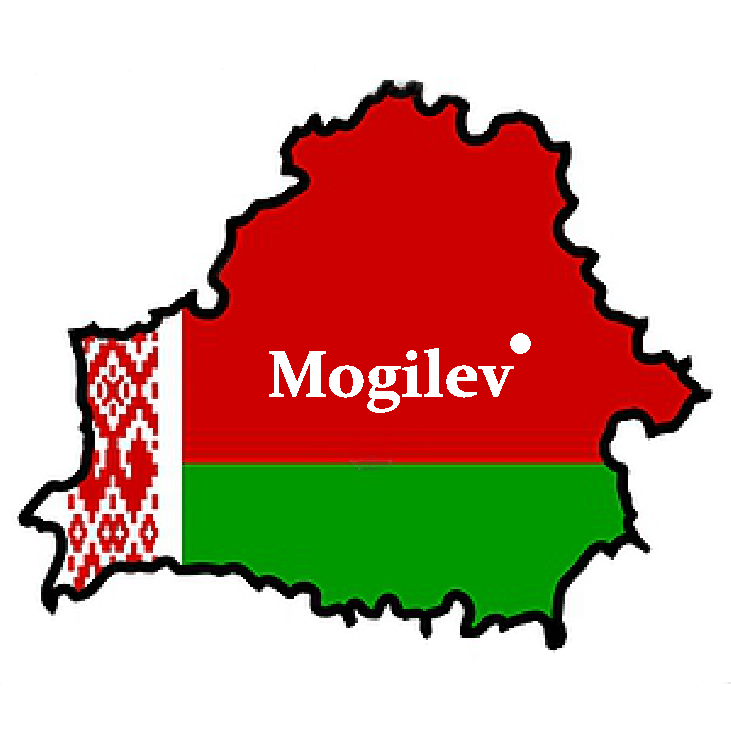 Israel
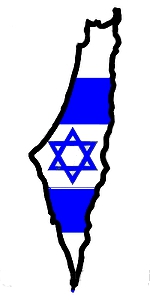 Netherlands
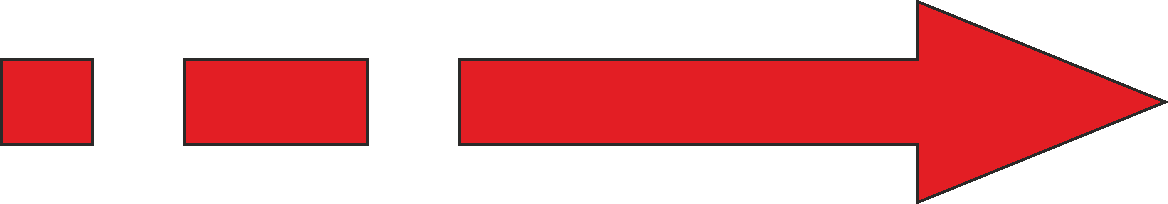 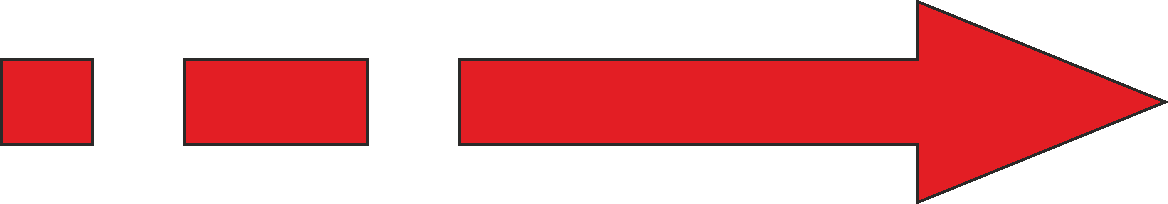 Russia
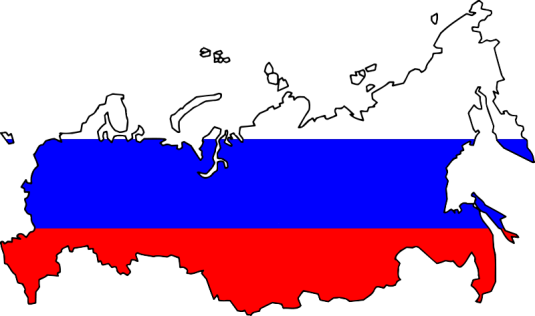 Austria
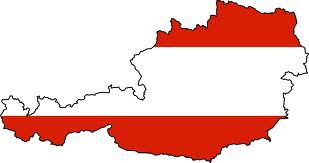 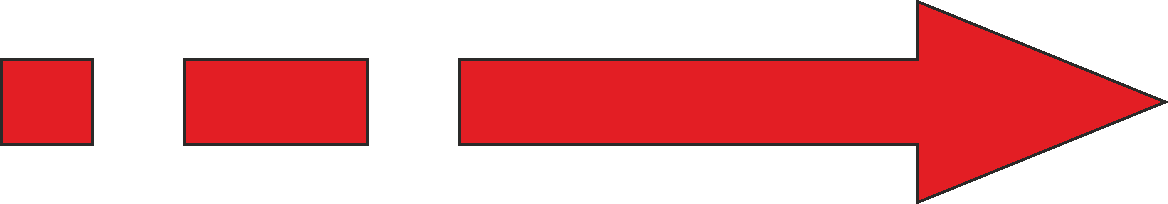 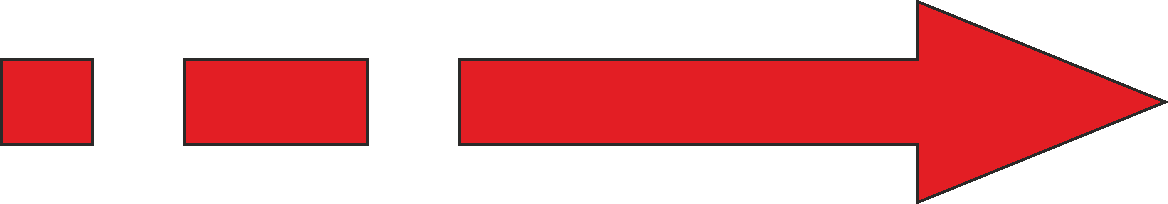 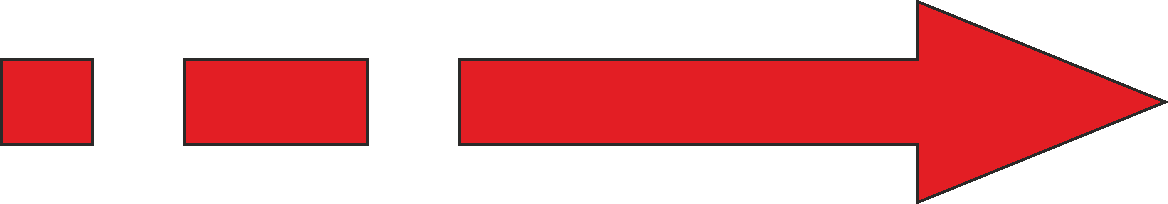 Denmark
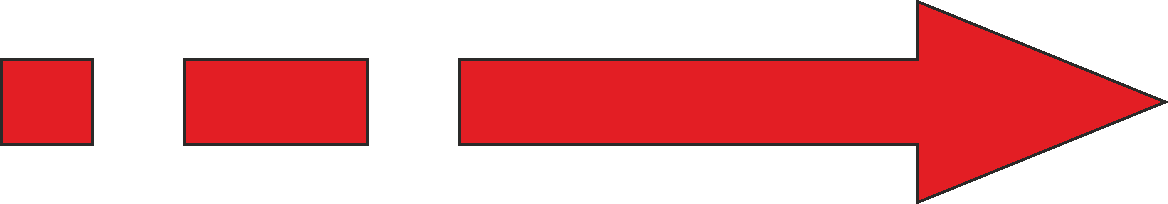 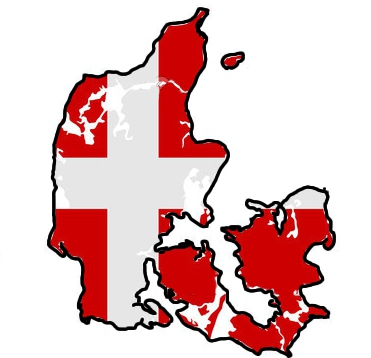 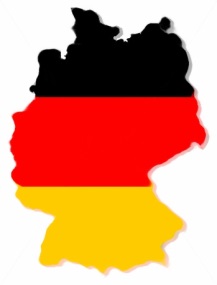 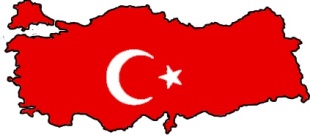 Cyprus
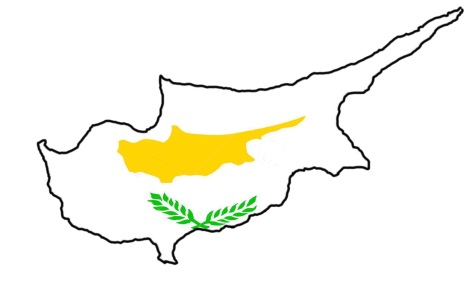 Germany
Turkey
VMG Industry, Foreign Limited Liability Company
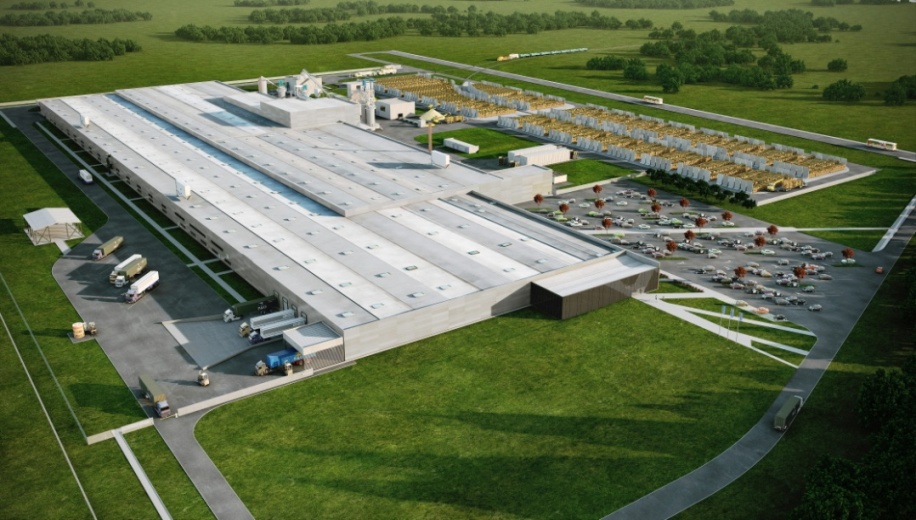 Project: 
Vertically integrated wood-processing complex

Investor:
	- Lithuania
	- Netherland
	

Employees: 1200
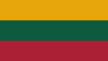 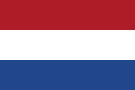 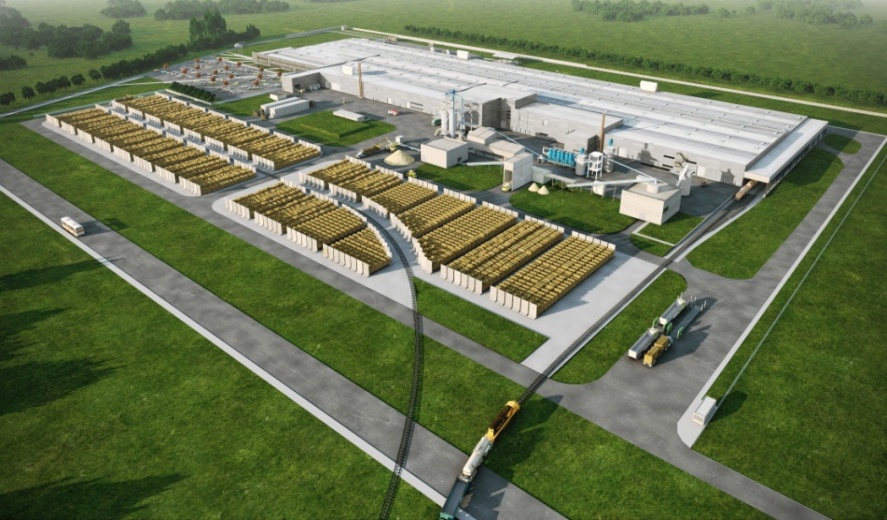 Kronospan OSB, Foreign Limited Liability Company
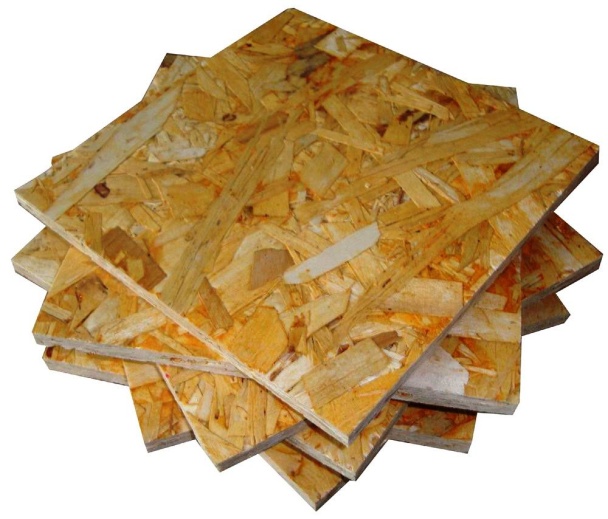 Project: 
Setting up production of materials for furniture and construction industries 

Investor:
	- Austria
				

Employees: 125
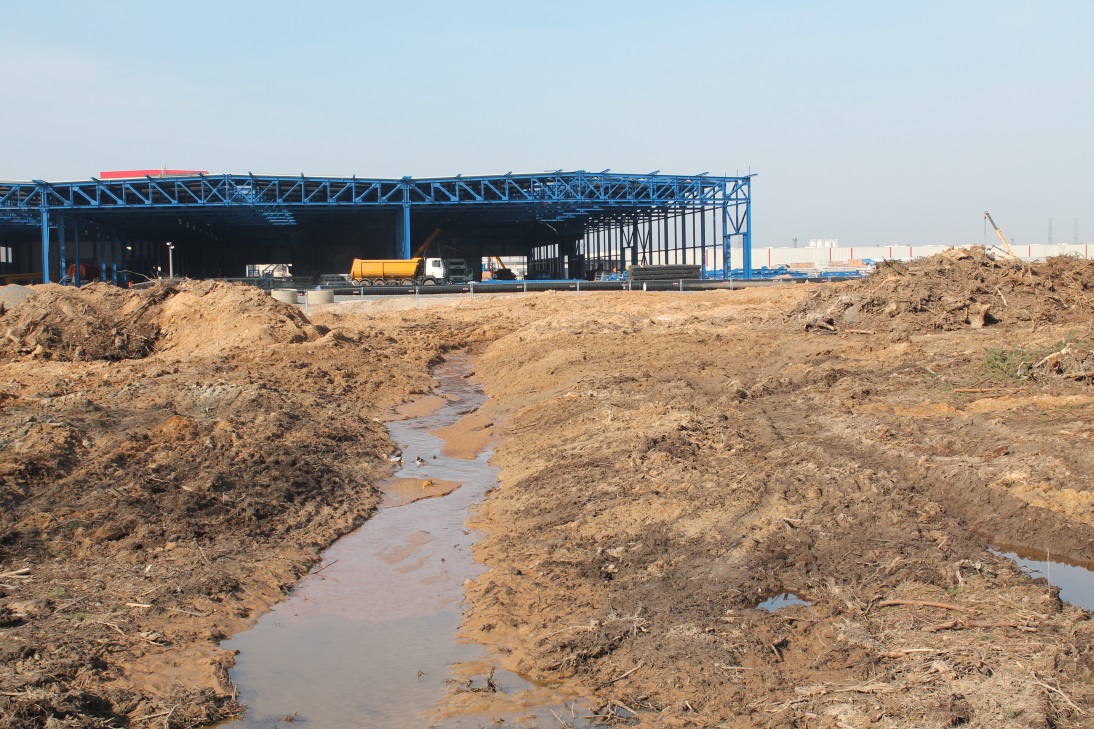 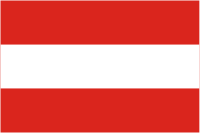 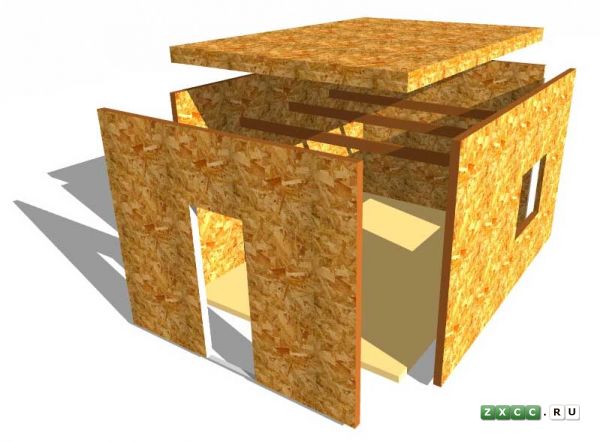 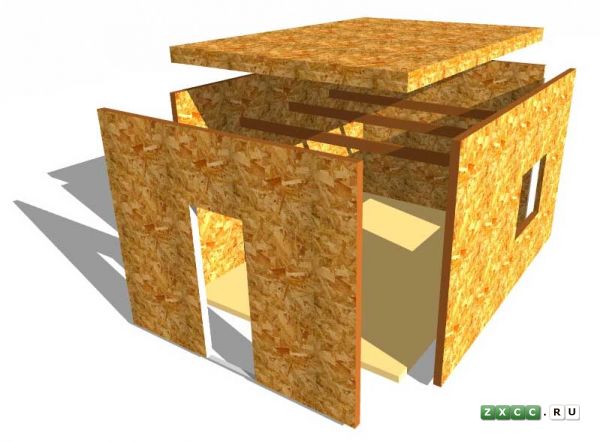 Kronochem, Foreign Limited Liability Company
Project:
«Setting up the production of the urea-formaldehyde resins and the phenol formaldehyde resins»


Investor:
	- Austira

Employees: 25
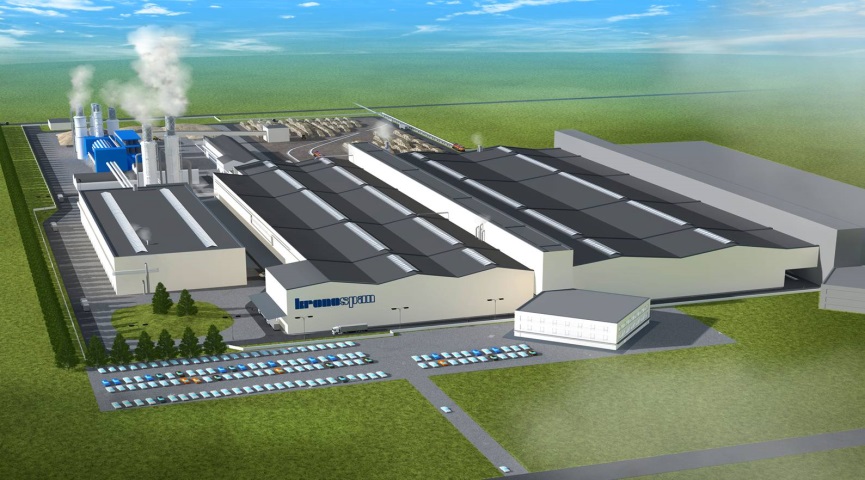 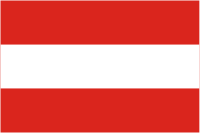 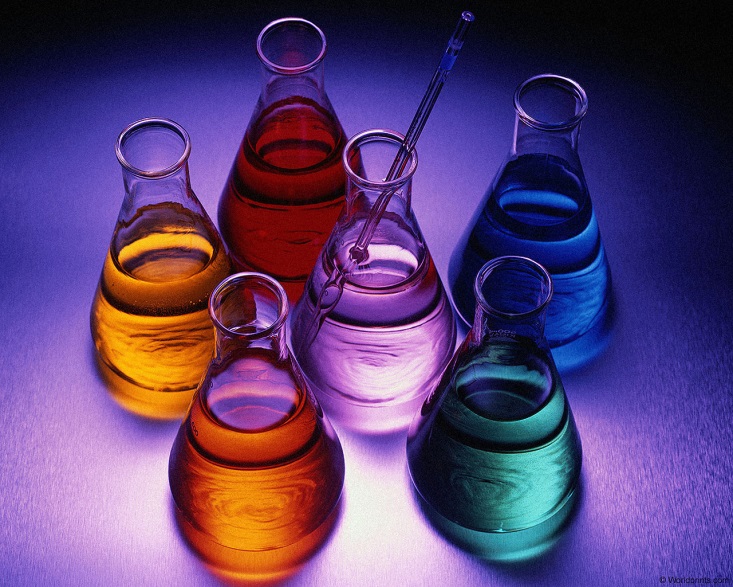 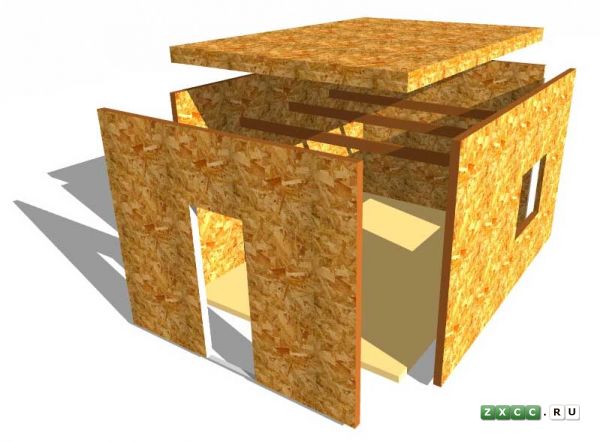 Omsk Carbon Mogilev, Foreign Limited Liability Company
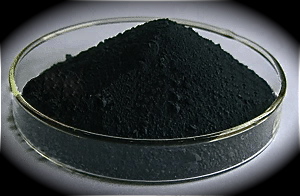 Project :
Setting up an enterprise for carbon black production

Investor :
	- Russia


Employees : 448
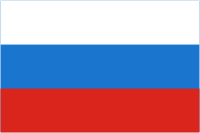 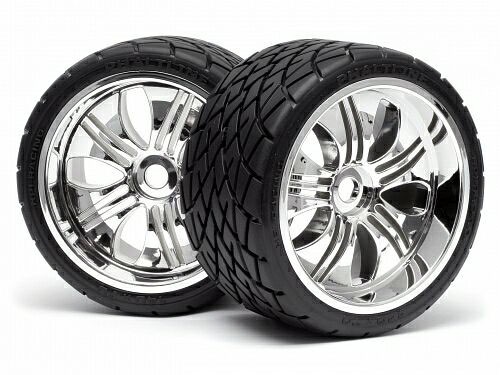 Performance indicators of Mogilev FEZ
Share of Mogilev  FEZ in the Mogilev region, %
Production output
Export
Investments in fixed assets
FDI on a net basis
Share of Mogilev  FEZ in the Republic of Belarus, %
Production output
Export
Investments in fixed assets
FDI on a net basis
Advantages of Mogilev FEZ 
Preferences for residents:
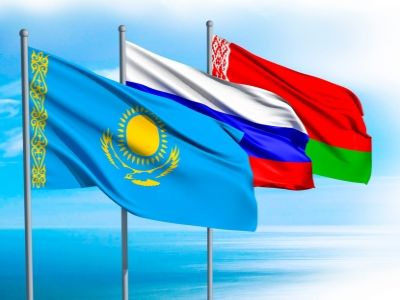 Customs preferences
 Tax preferences
 Common economic space in frame of
Eurasian Economic Union
 Preferences in allocation of the land lots
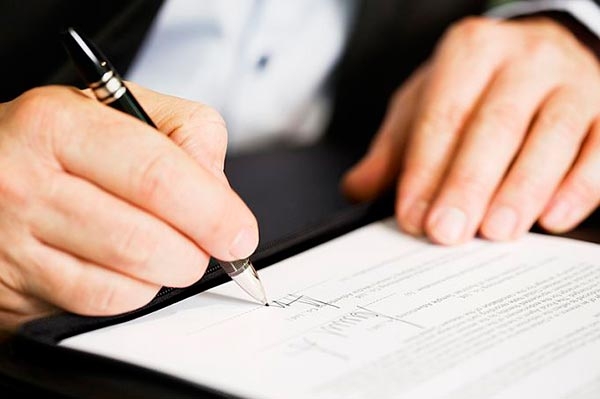 Exemption from obligatory currency exchange 
Highly developed logistics
Qualified staff
Highly developed engineering  and transport
 infrastructure
State sponsorship of the infrastructure development
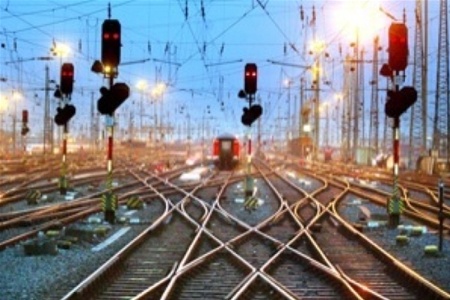 Terms of investing and registration of Mogilev FEZ residents
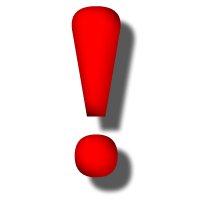 Requirements to investment projects:
  Investments >= EUR 1 mln.
It takes ≤ 14 workdays for state registration and registration as a resident of Mogilev FEZ  (if a business plan is ready)
Site№ 4 of Mogilev FEZ
The first stage of infrastructure construction was finished during 2012-2013 years. About 16 million dollars US was invested into the first stage. Realizing the second stage of the construction involves investments of 20 million dollars US.
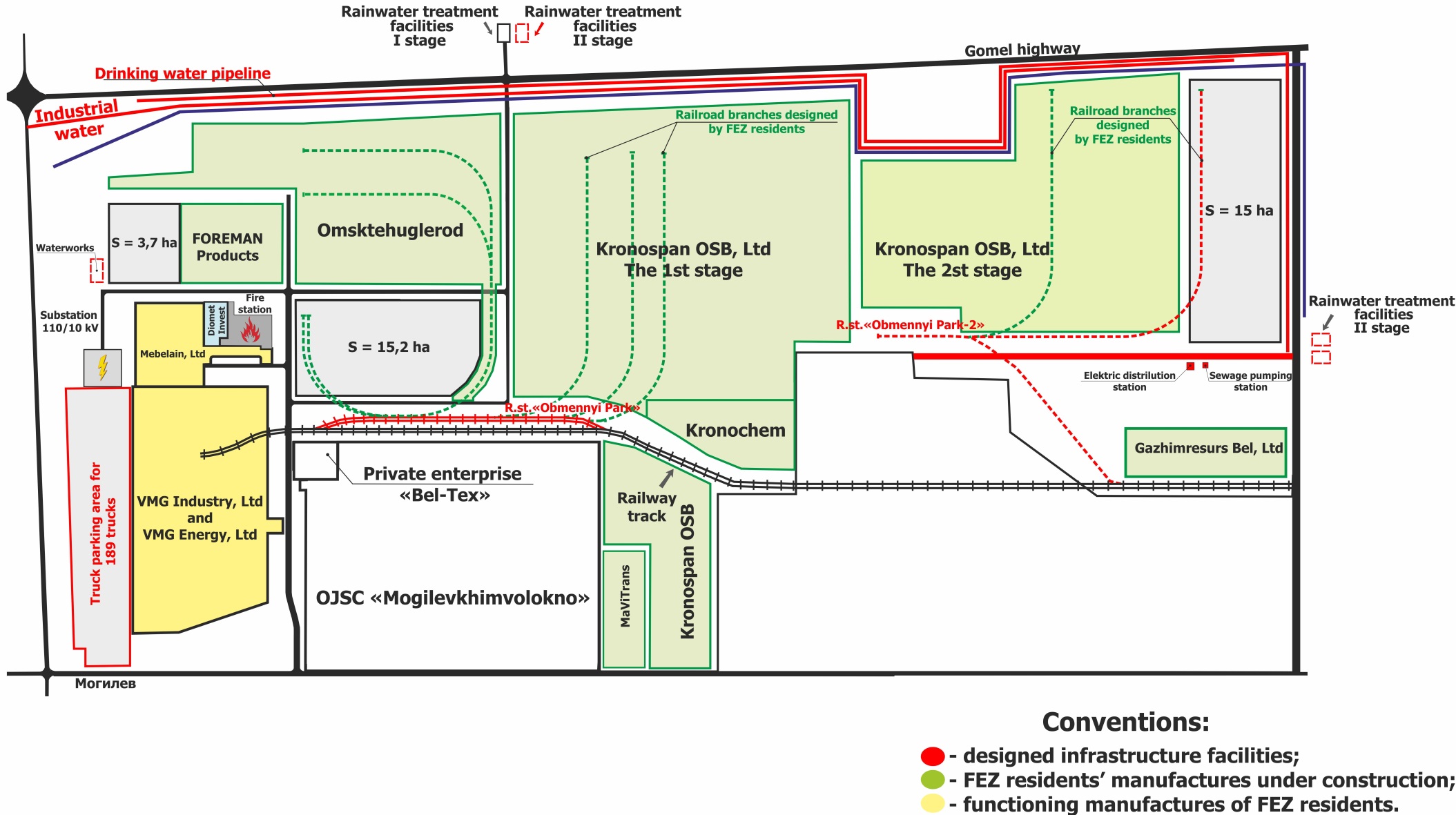 Mogilev FEZ – new perspectives
Establishment the clusterof auto components’ manufacturers
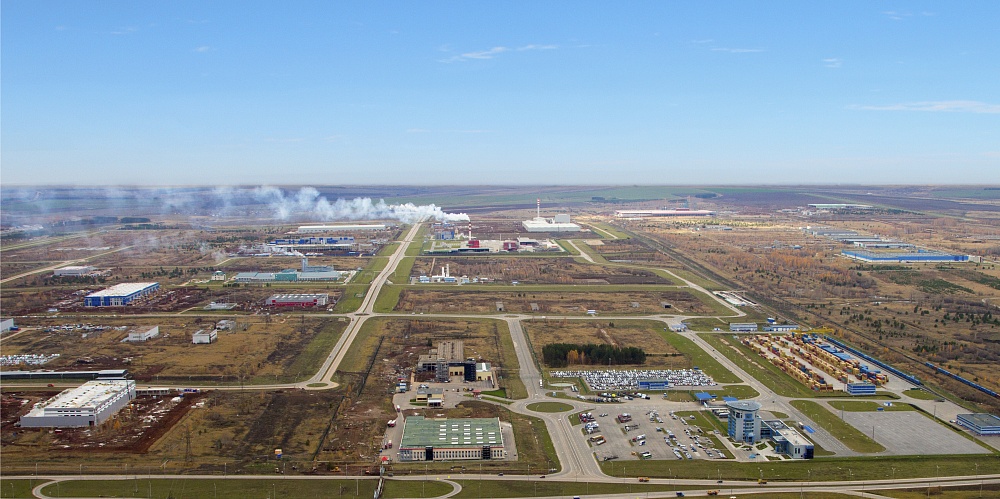 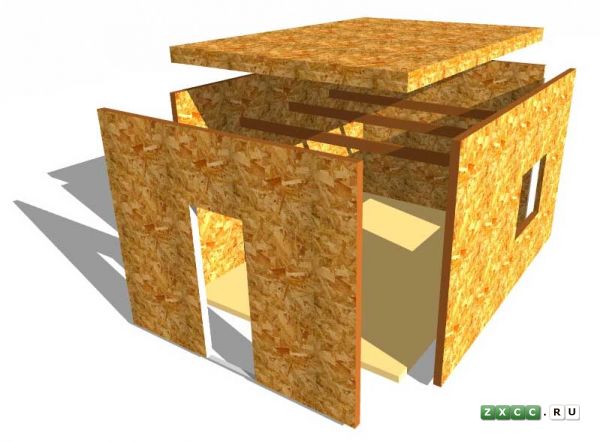 Location and advantages
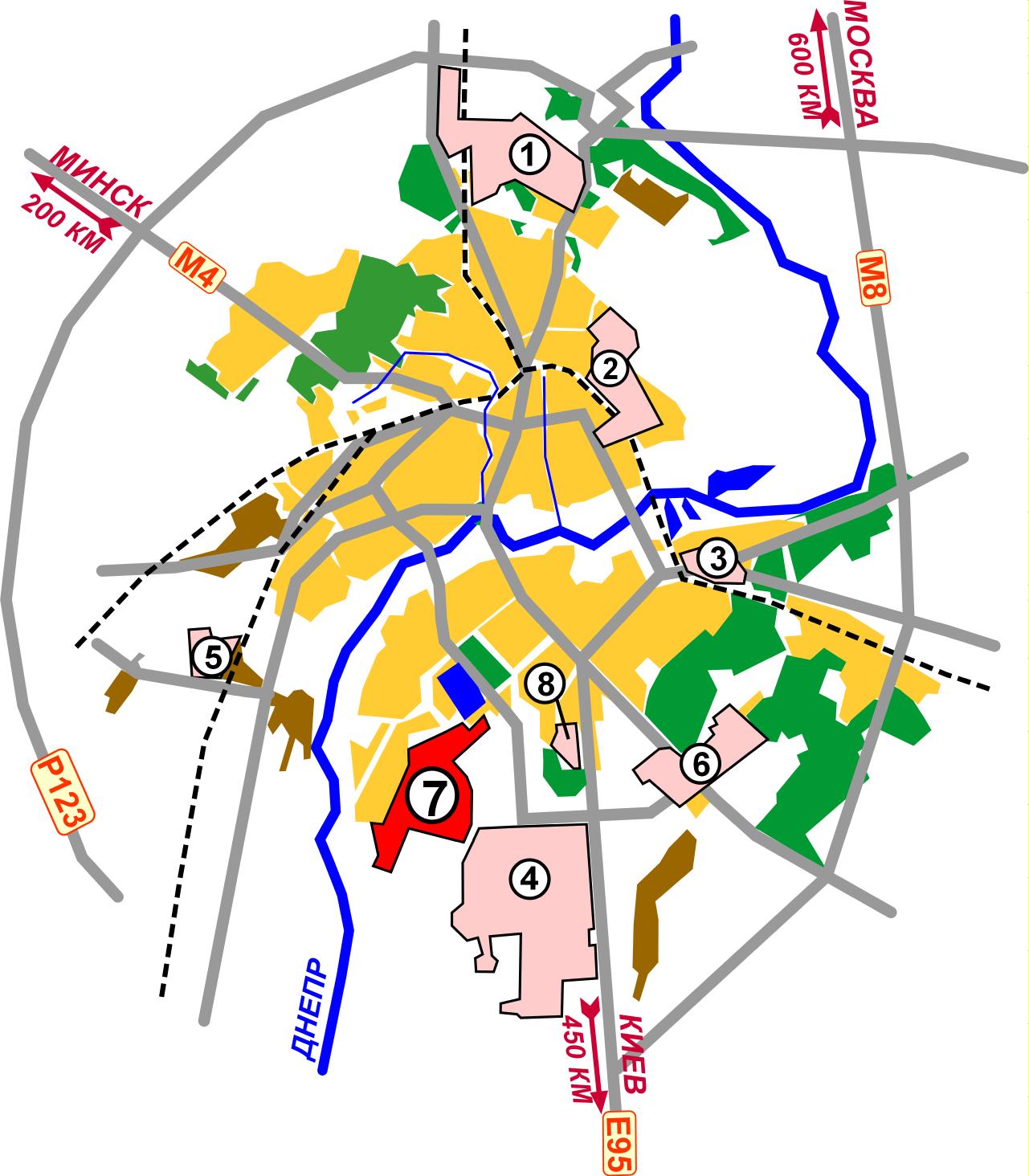 Site № 7 (total area  - 237,9 ha)

Locate on the border of Mogilev 

Water-supply

Gas   pipeline of high and low 
pressure

Sewer-system

Electric power supply  
Access roads
The Project Area
Mogilev FEZ, Site No. 7
1st stage of construction: 57 ha
At the city limits of Mogilev

1.5 km away from the international highway St. Petersburg – Odessa

In close vicinity to the major streets of Mogilev (public transport routes)

Even area without significant level differences

Major utility networks are available
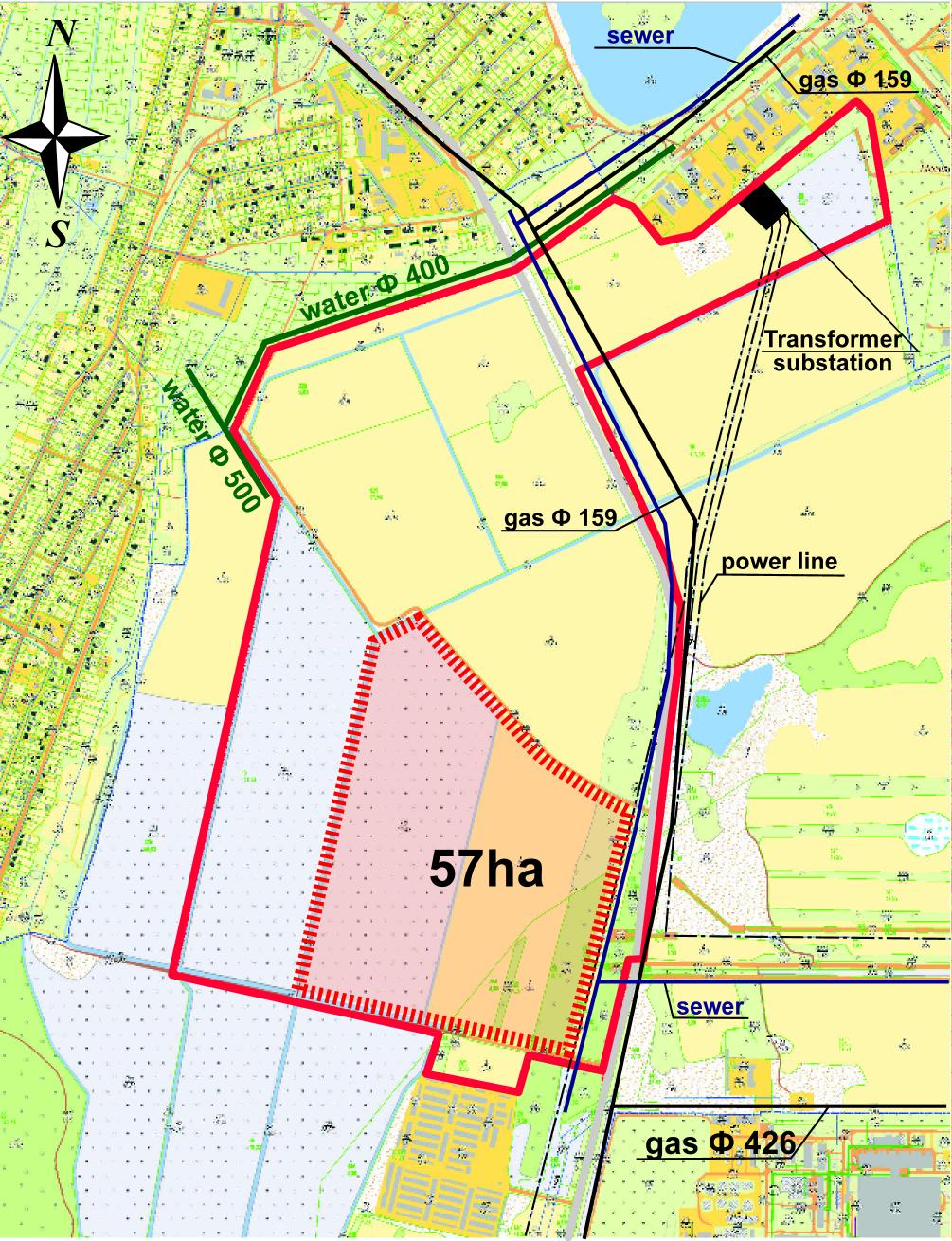 WWW.FEZMOGILEV.BY
Whenever you see a successful business, someone once made a courageous decision.

Peter Ferdinand Drucker